Держпром – одне з чудес міста Харкова
Виконала: 
Дегтяренко Поліна Даніїлівна, 
здобувачка освіти 7-Б класу,  комунального закладу "Харківський ліцей №138 Харківської міської ради. 
Науковий керівник:  
Тесленко Олена Володимирівна, вчитель історії , комунального закладу "Харківський ліцей №138 Харківської міської ради", спеціаліст вищої категорії, старший учитель
Харків 2024 р.
ДЕРЖПРОМ
“Хто не бачив Держпром, той не був в місті Харкові”, – говорять харків’яни.
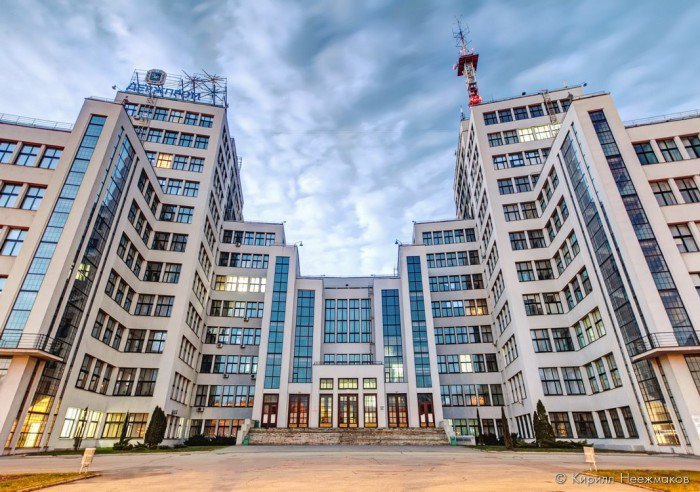 Знаходиться він в самому серці Харкова: на площі Свободи, між корпусами ХНУ імені В.Н. Каразіна.
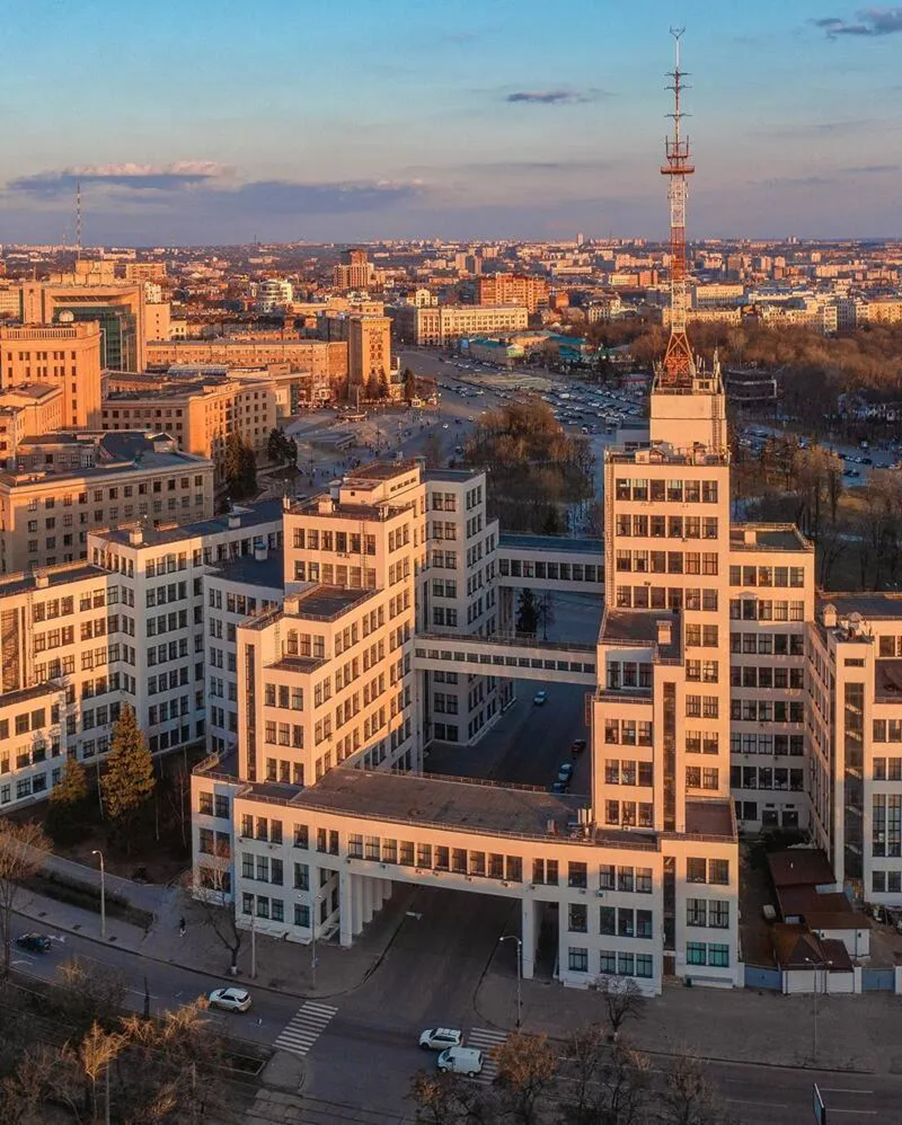 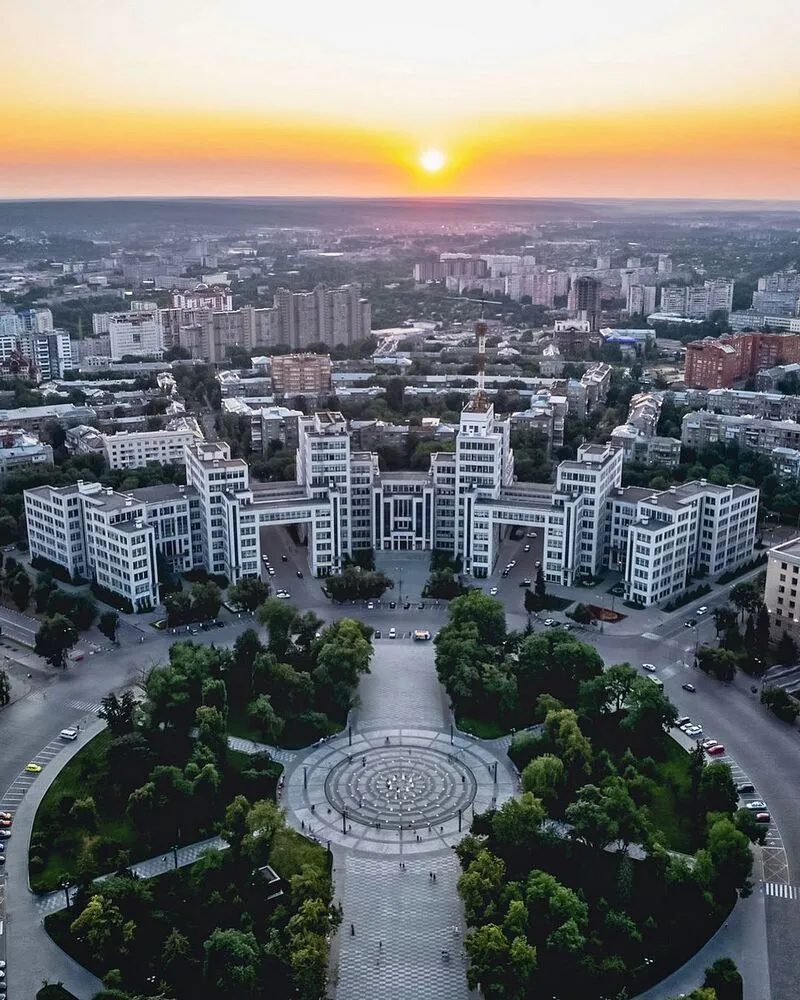 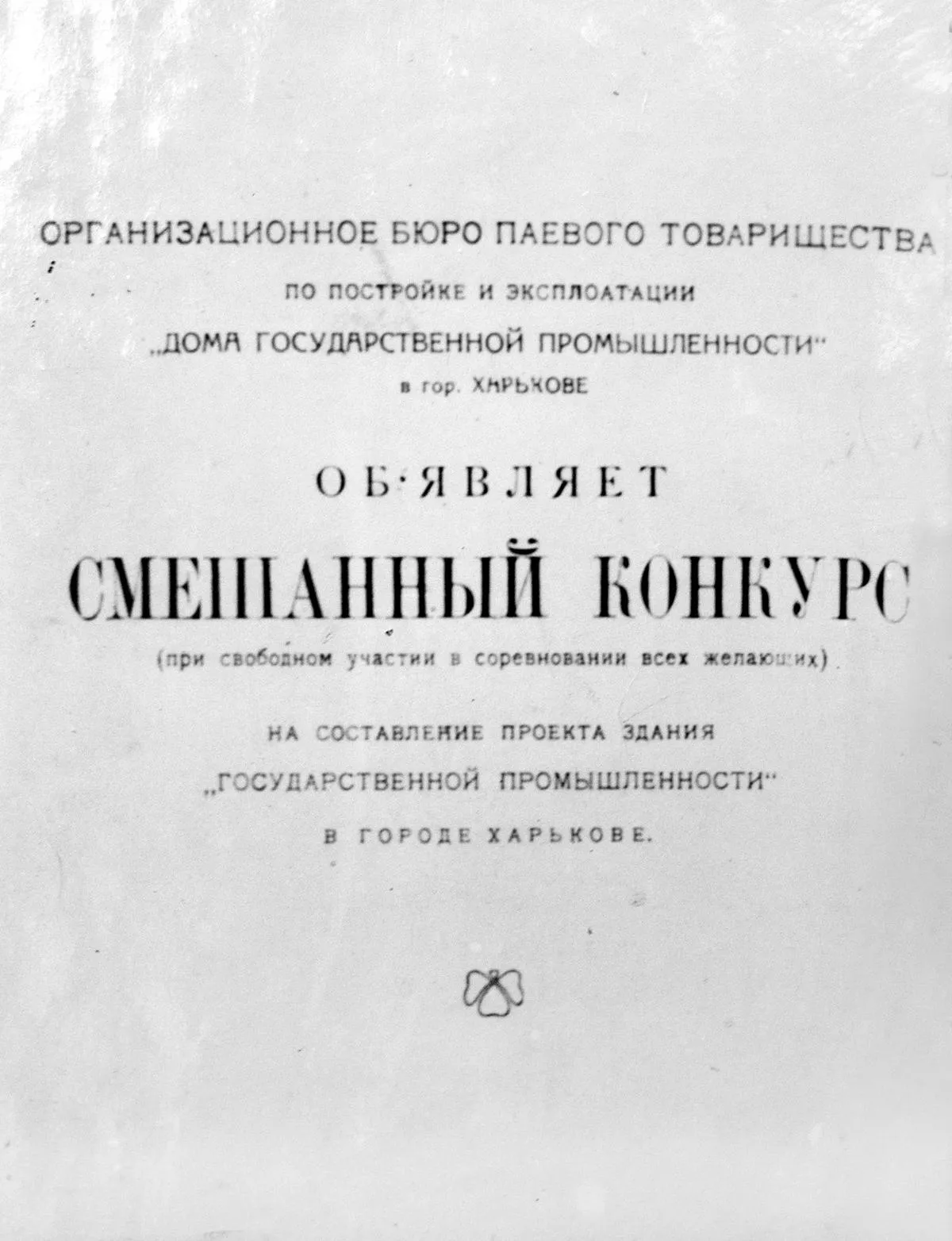 Харків – перша столиця радянської України
Як все починалося. Проекти
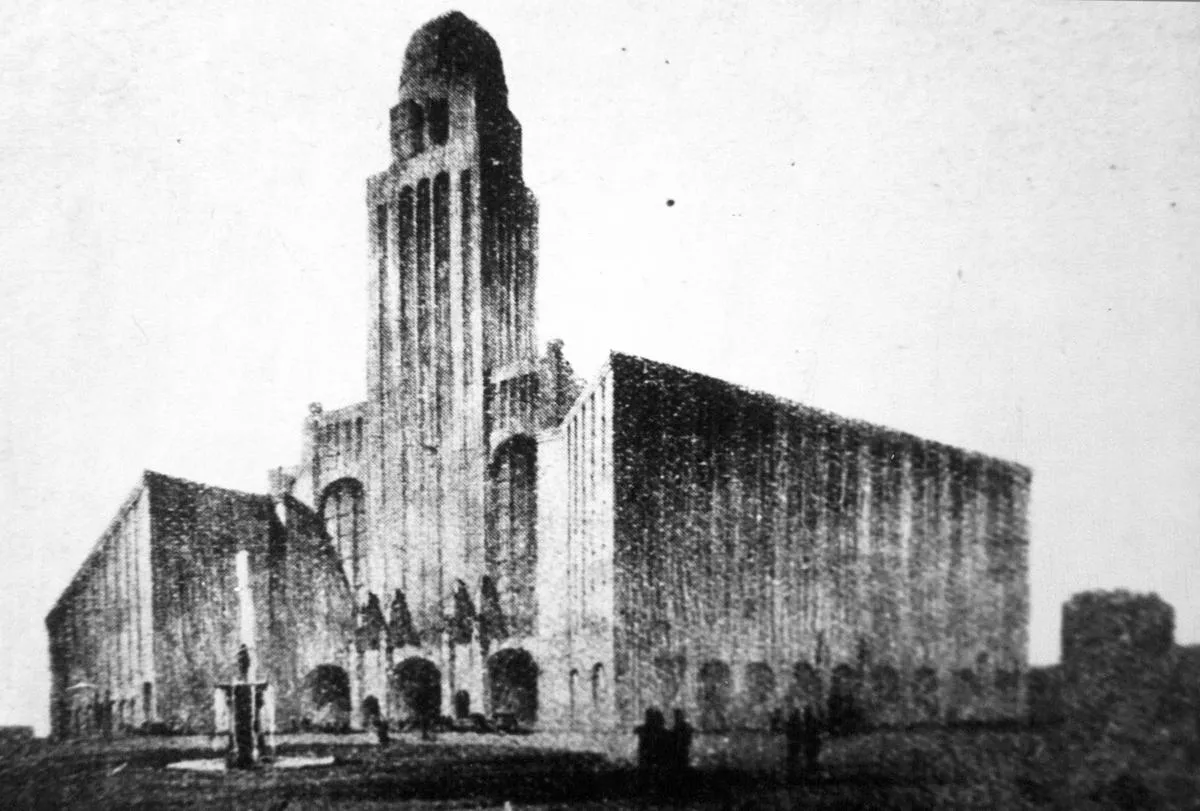 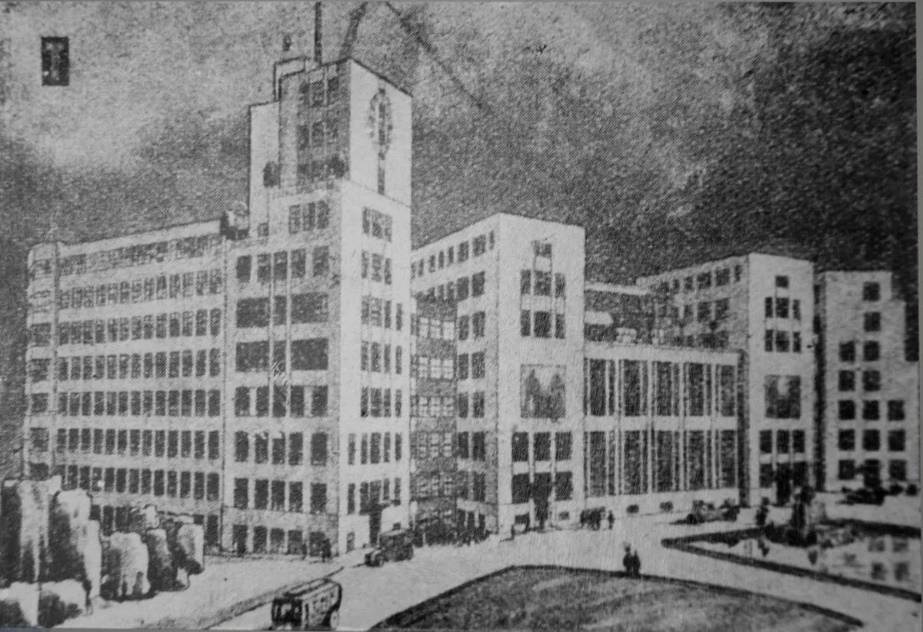 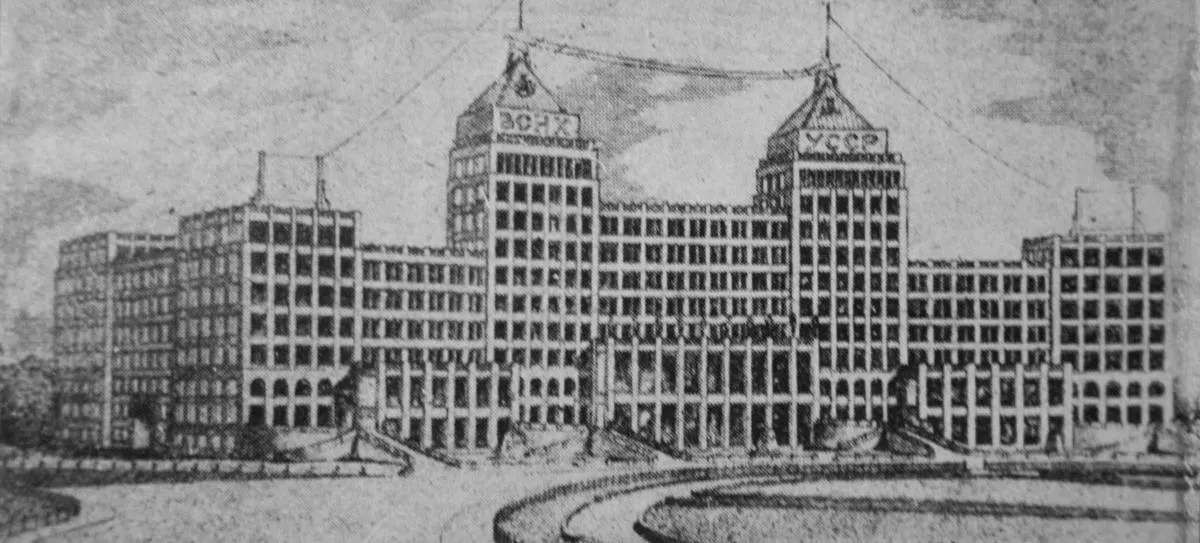 ПЕРЕМОЖЕЦЬ
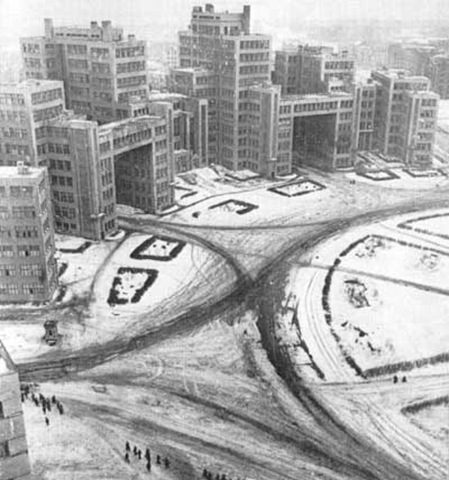 Проект під гаслом «Непроханий гість», 
авторами, якого були 
С. Серафимов, 
С. Кравець, М. Фельгер.
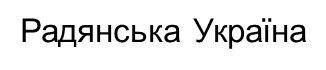 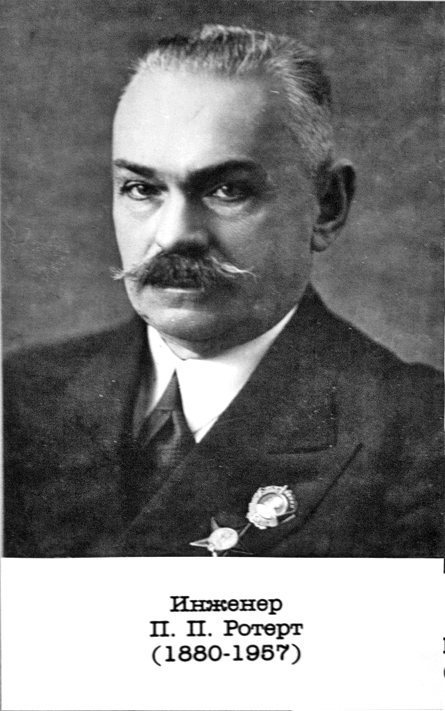 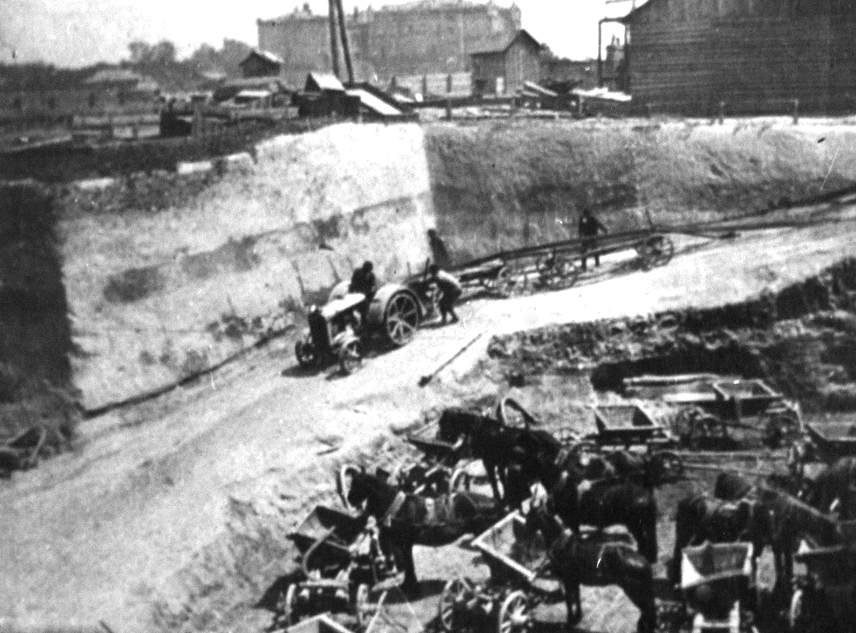 Начальником будівництва Держпрому було призначено досвідченого інженера 
Павла Роттерта. 
У його «багажі» на той момент було будівництво найбільшої споруди Харкова – Управління Південної залізниці.
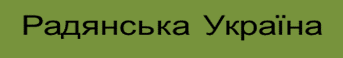 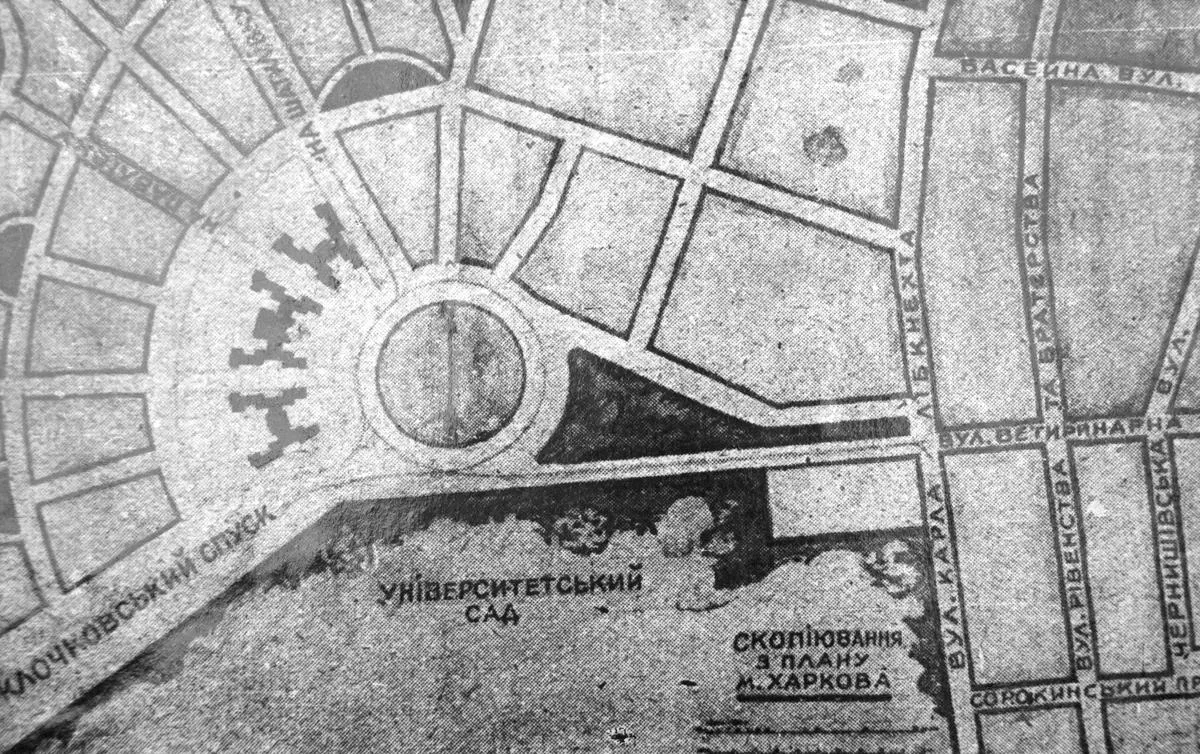 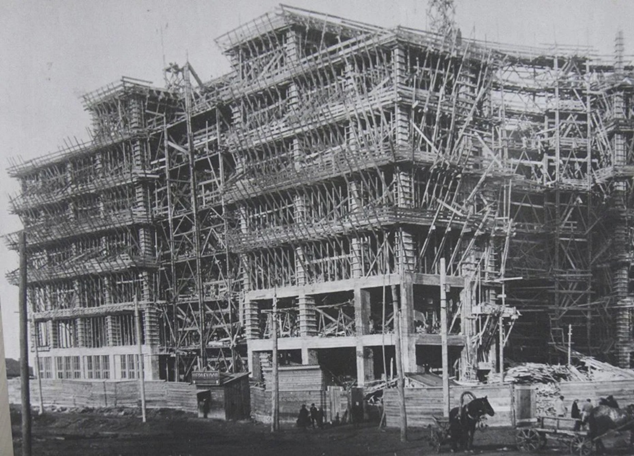 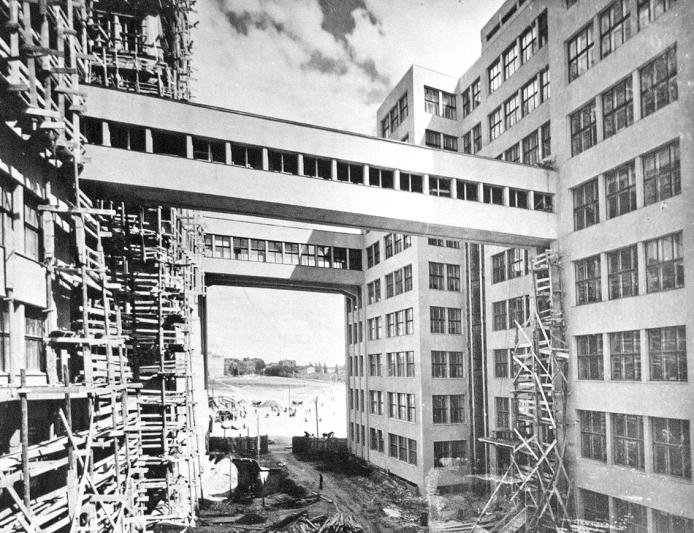 Будівля складається з трьох H-подібних будівель, радіально розташованих у плані. Дев’ять, з’єднаних між собою  будинків, згруповані в три блоки. Висота будівлі збільшується від периферії до центру з 6 до 11 поверхів. Головним акцентом художнього вирішення є мости, які висять над радіальними проходами на висоті 3, 5 і 6 поверхів.
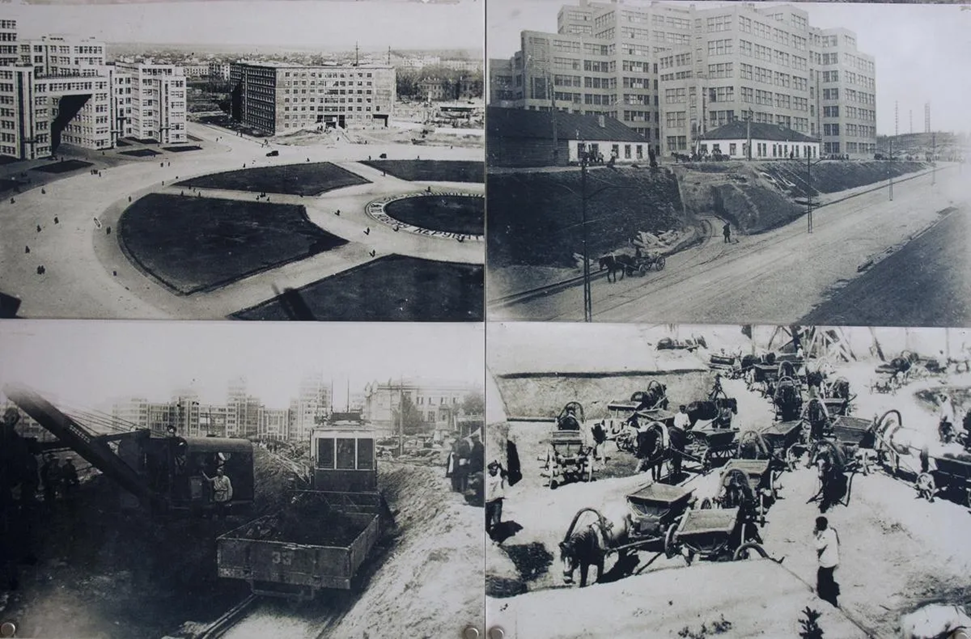 П. П. Роттерту належали такі проекти як: Управління Південної залізниці в Харкові, Дніпрогес у Запоріжжі.
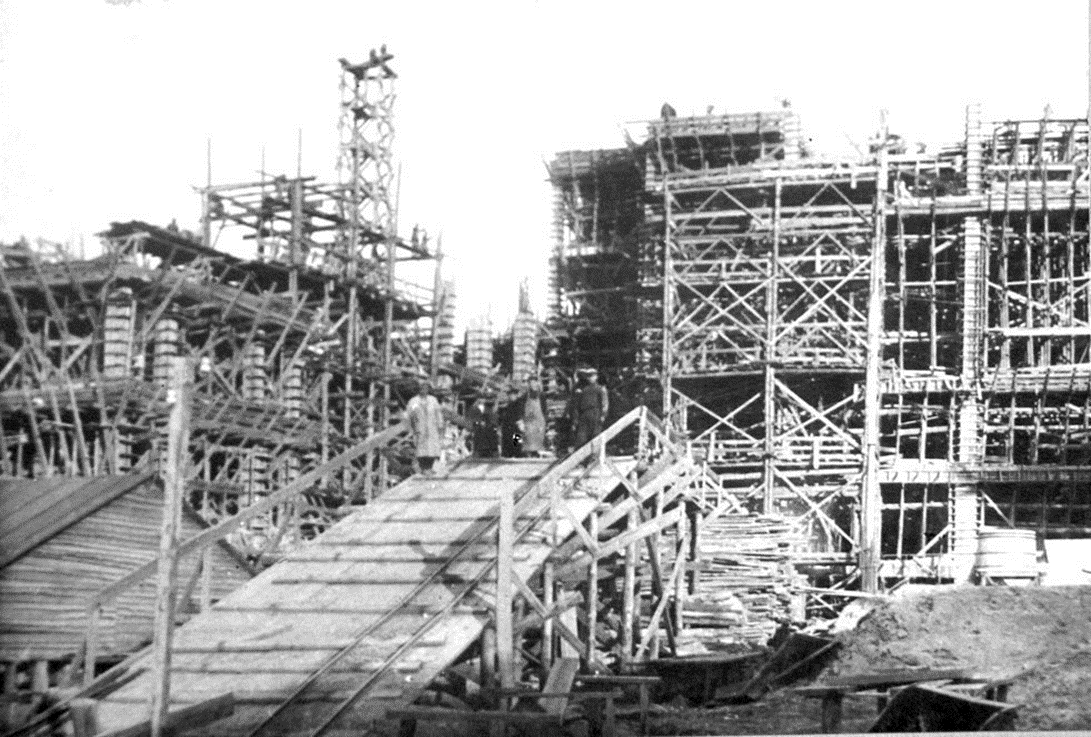 Побудували Держпром всього 
за 3 роки (1925-1928)
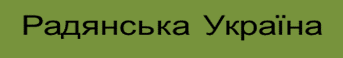 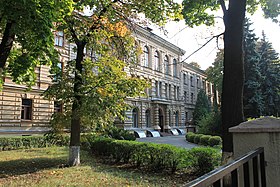 Музей природи ХНУ ім. Каразіна
1925 року у найглибшому котловані викопали кістки. Селяни, побачивши страшні бивні: «Це роги диявола!», припинили роботу. 
Кажуть, сам Ф. Дзержинський приїжджав, щоб умовити селян, повернутись до роботи.
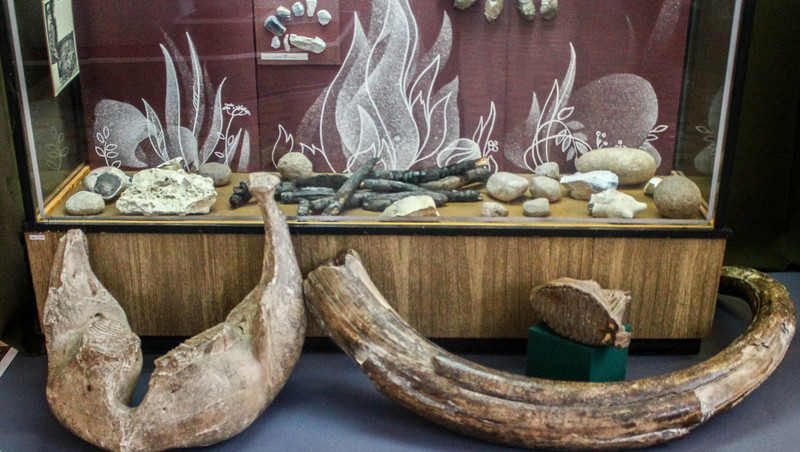 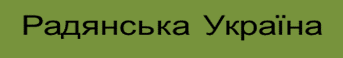 21 листопада 1926 року урочисто закладено центральний корпус
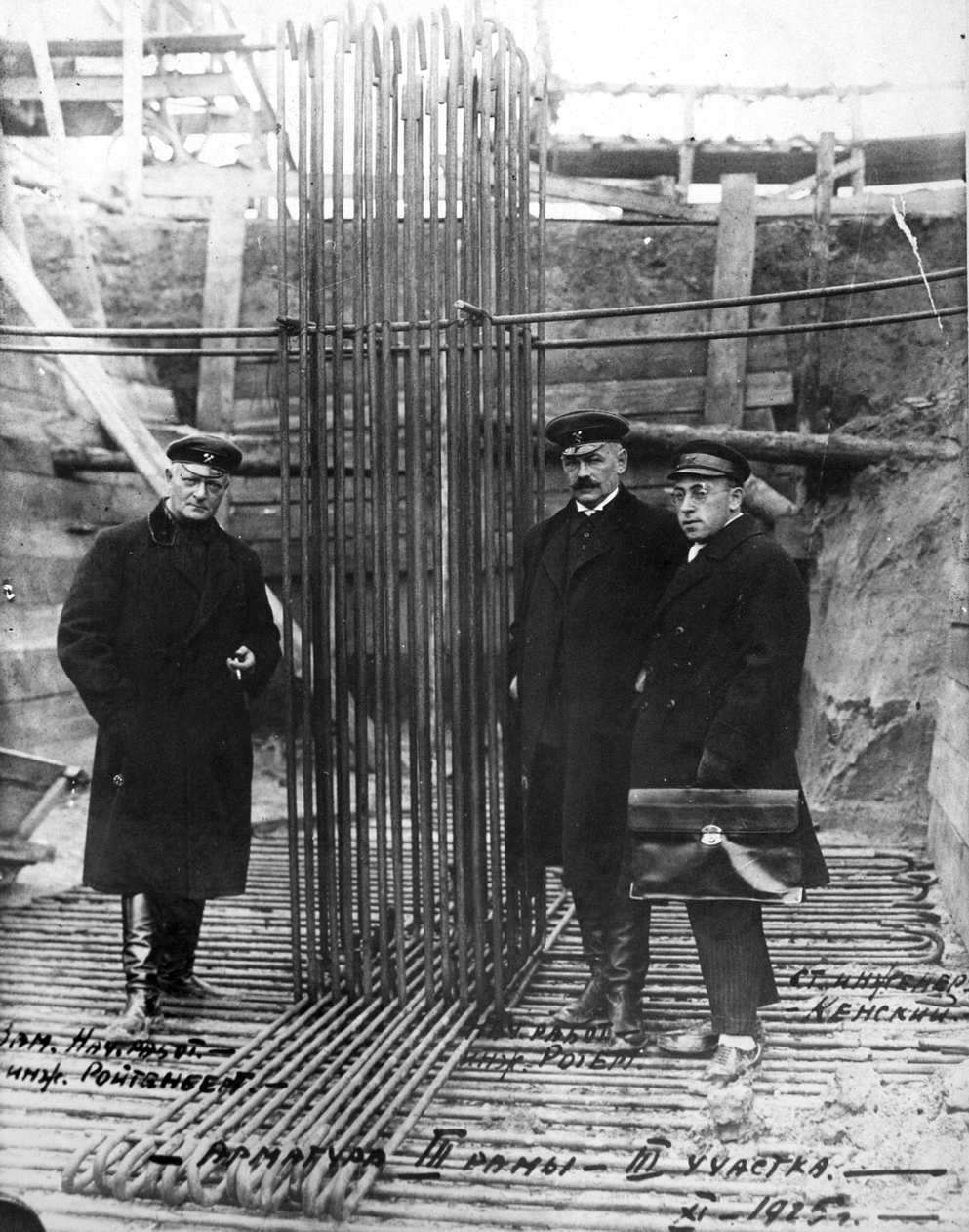 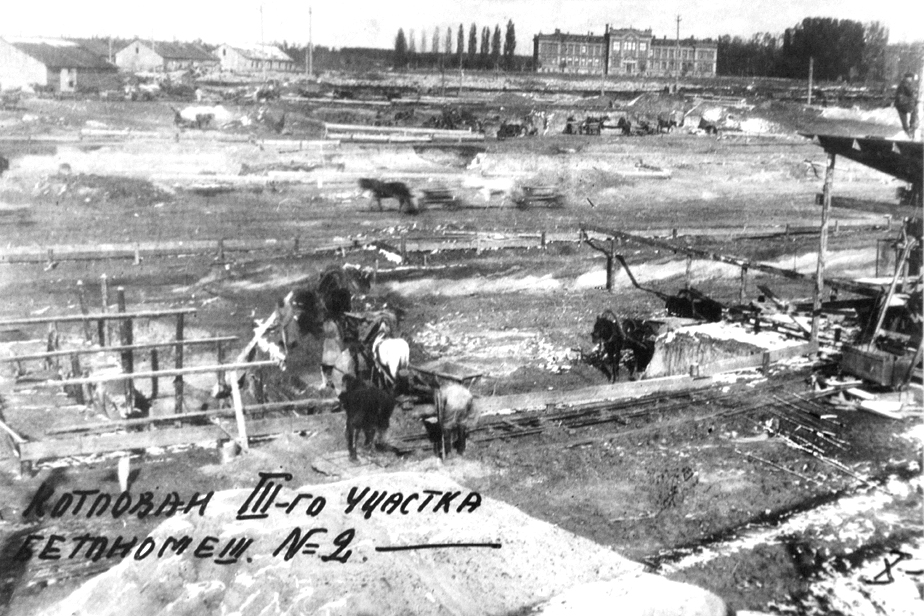 Робітники «попросили», щоб Держпрому було присвоєно ім’я померлого вже на той час Дзержинського, і це прохання не залишили без уваги. 
Григорій Петровський дістав срібну дошку з пам’ятним написом про закладення будівлі. Чубар, як заведено в народі, кинув кілька монет.
І монети, і закладена дошка досі так і зберігаються замурованими в якійсь зі стін центрального корпусу.
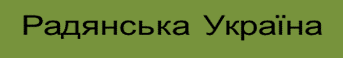 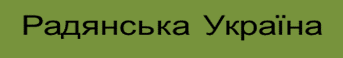 Харків 
7 листопада 1928 року
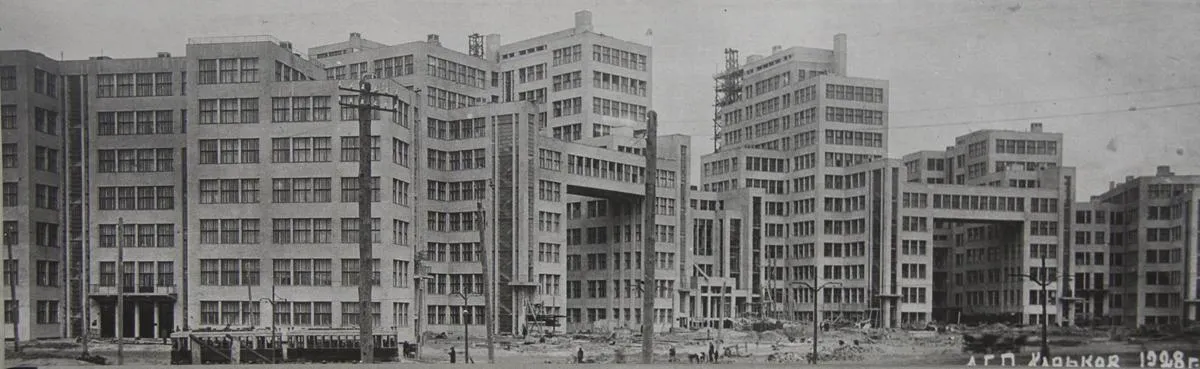 У глинобитно - солом’яному Харкові, де тільки старий центр міг похвалитися красивими будинками, практично на околиці, «у чистому полі» було зведено будинок майбутнього: зі скла та бетону.
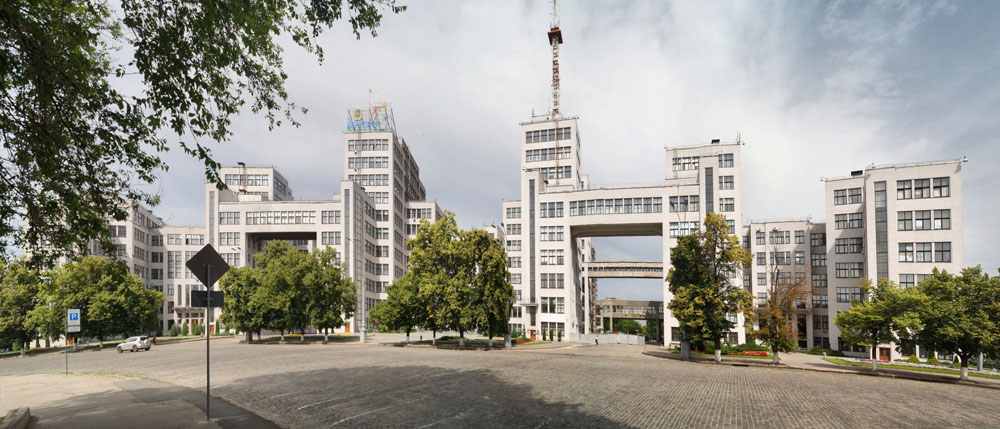 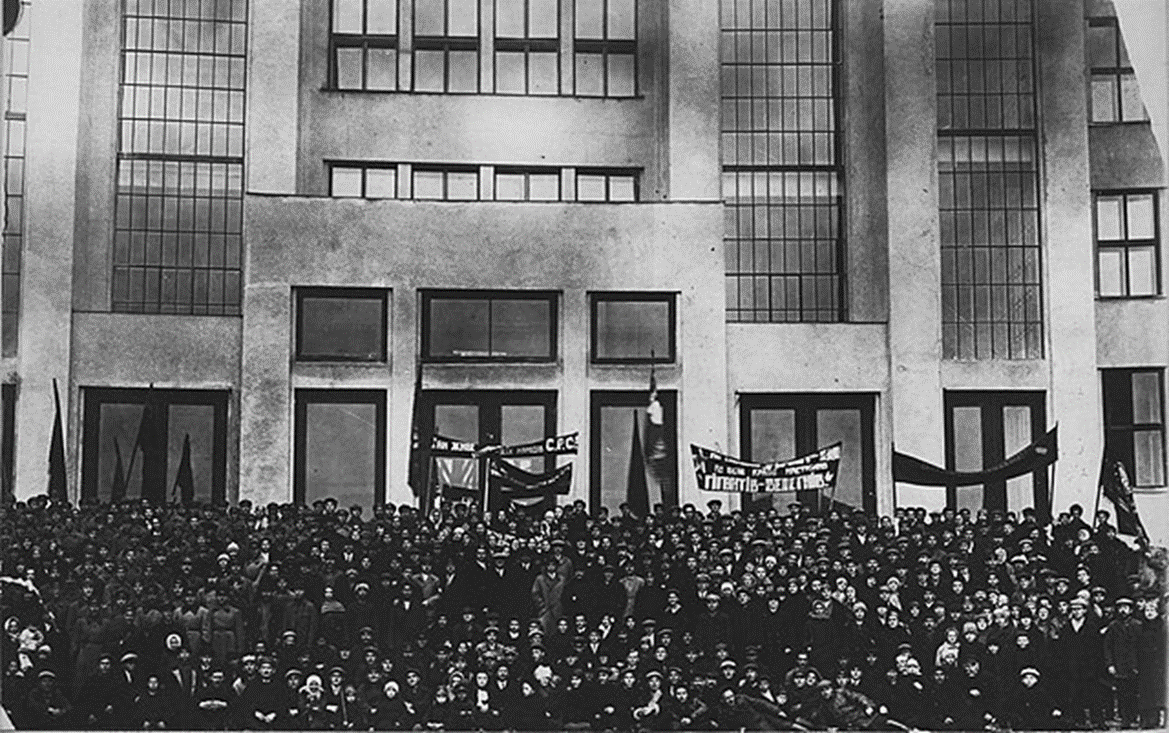 Учасники загальних зборів робітників та службовців будівництва Будинку Держпромисловості, присвячених завершенню будівництва, біля центрального корпусу Держпрому.
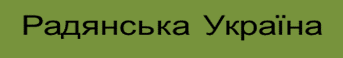 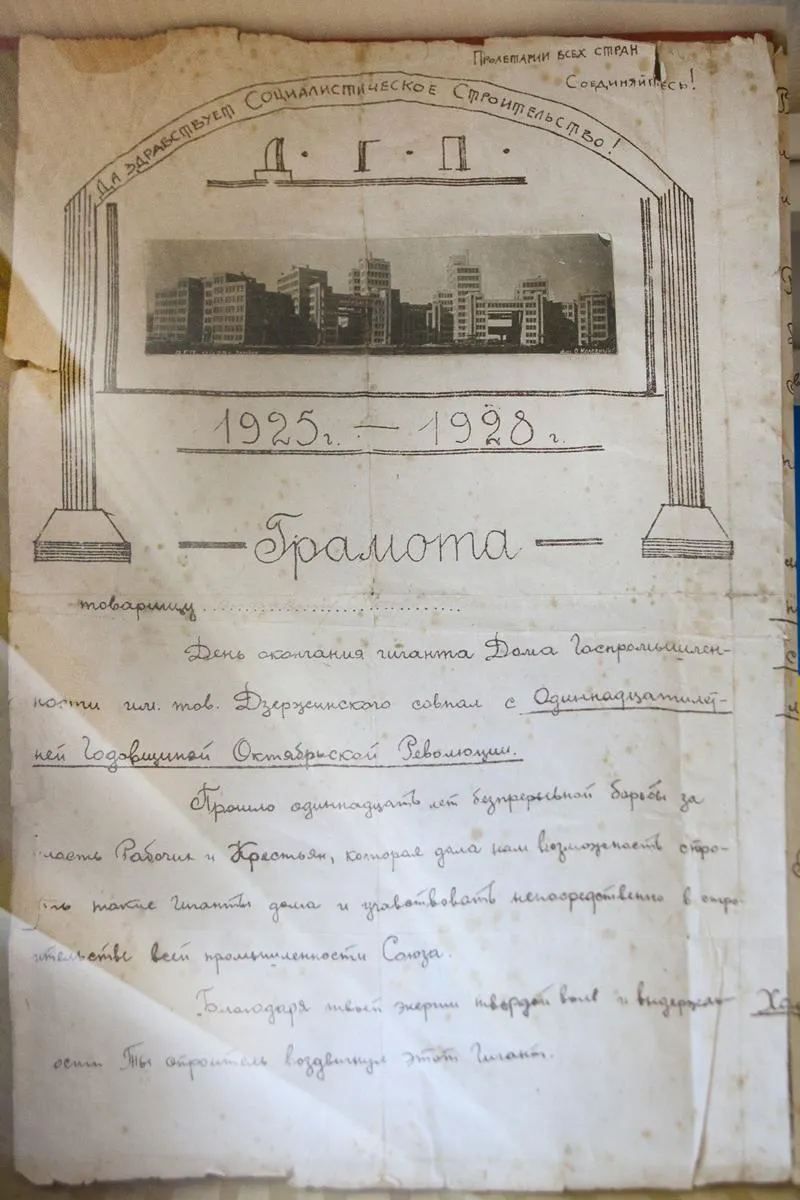 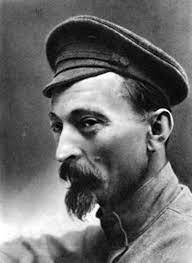 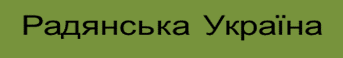 07.11.1928
Грамота День закінчення будівництва Держпрому 
ім. Ф. Дзержинського 
(одинадцята річниця перемоги жовтневої революції)
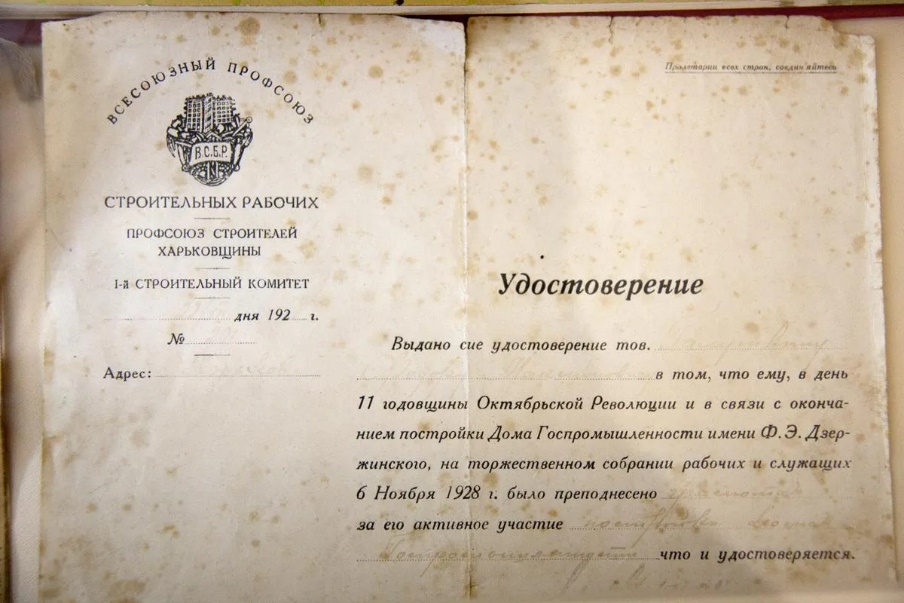 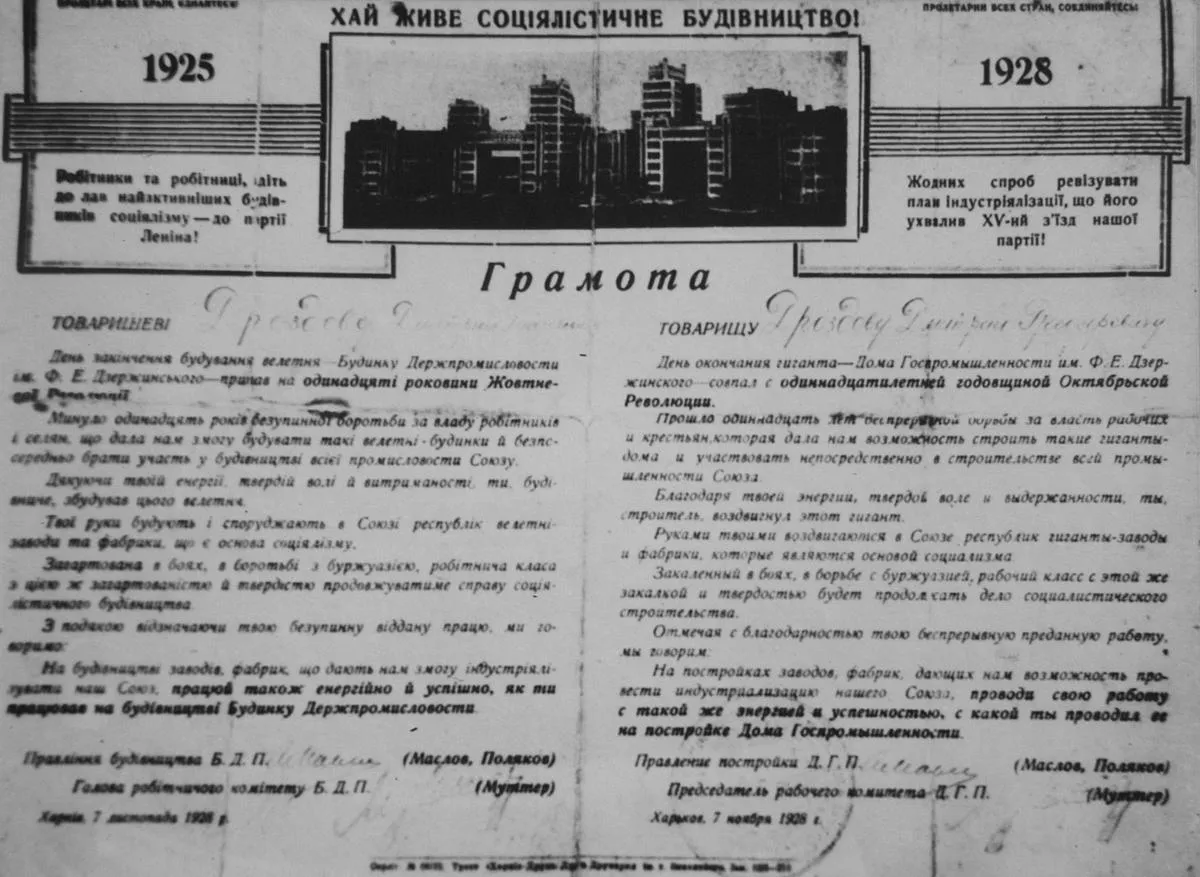 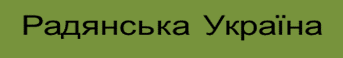 Держпром під час Другої Світової війни
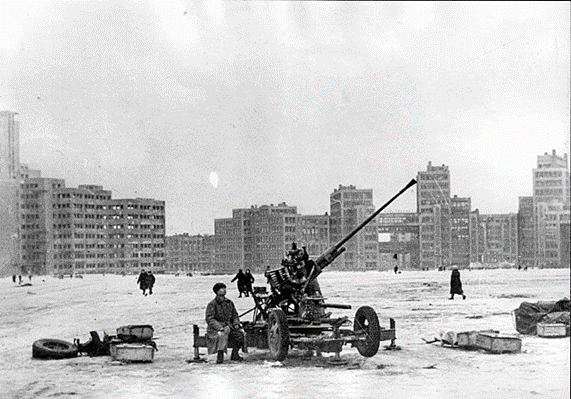 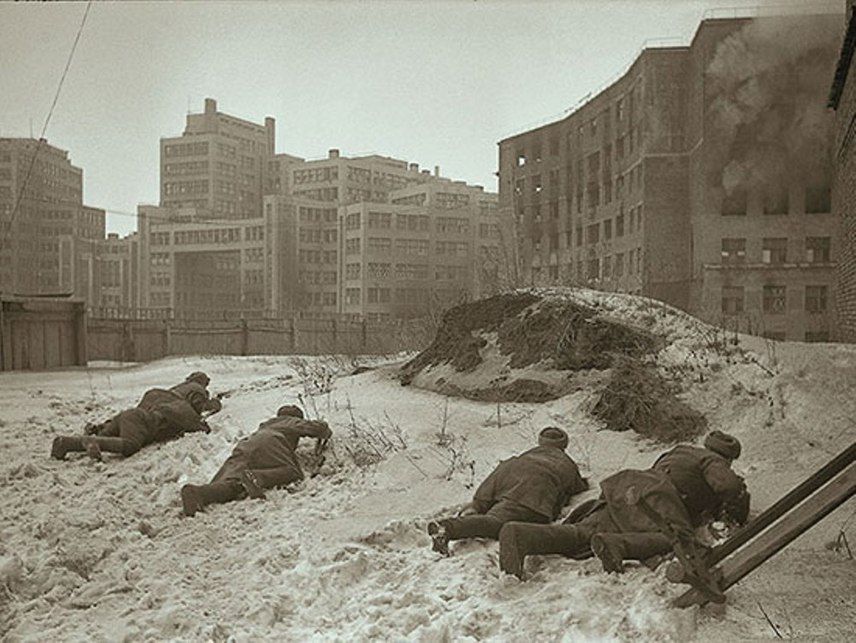 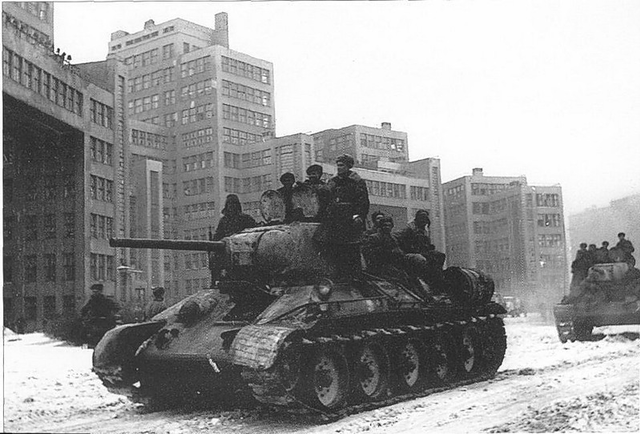 Відступаючи з міста німці намагалися підірвати Держпром, вони замінували будівлю. Планам нацистів завадив невідомий, який ціною власного життя врятував будівлю від вибуху. Після невдалої спроби вибуху німці підпалили Держпром. Але горіти було нічому, так як конструкція будівлі виконана із залізобетону.
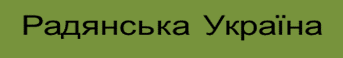 Держпром під час Другої Світової війни
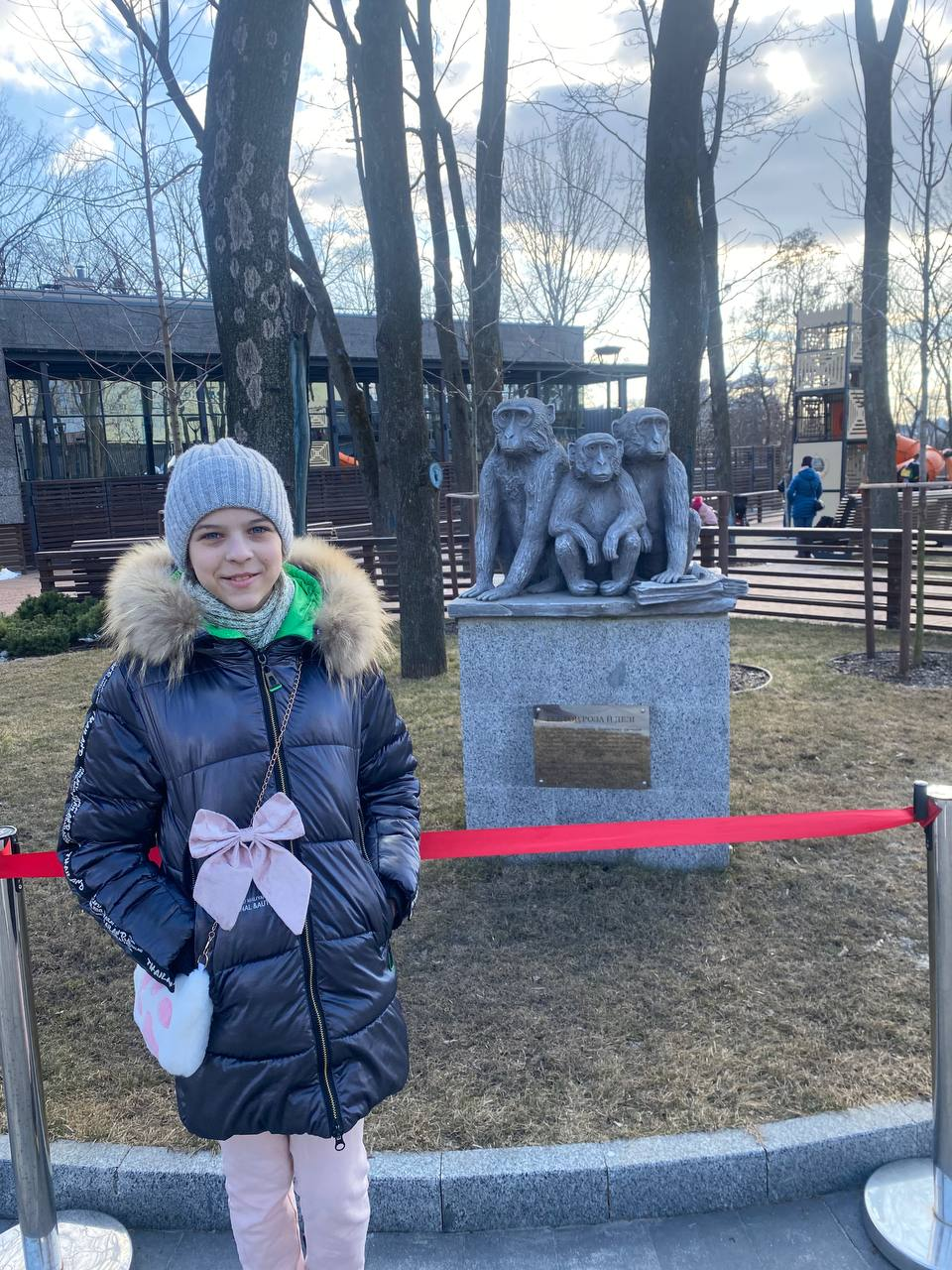 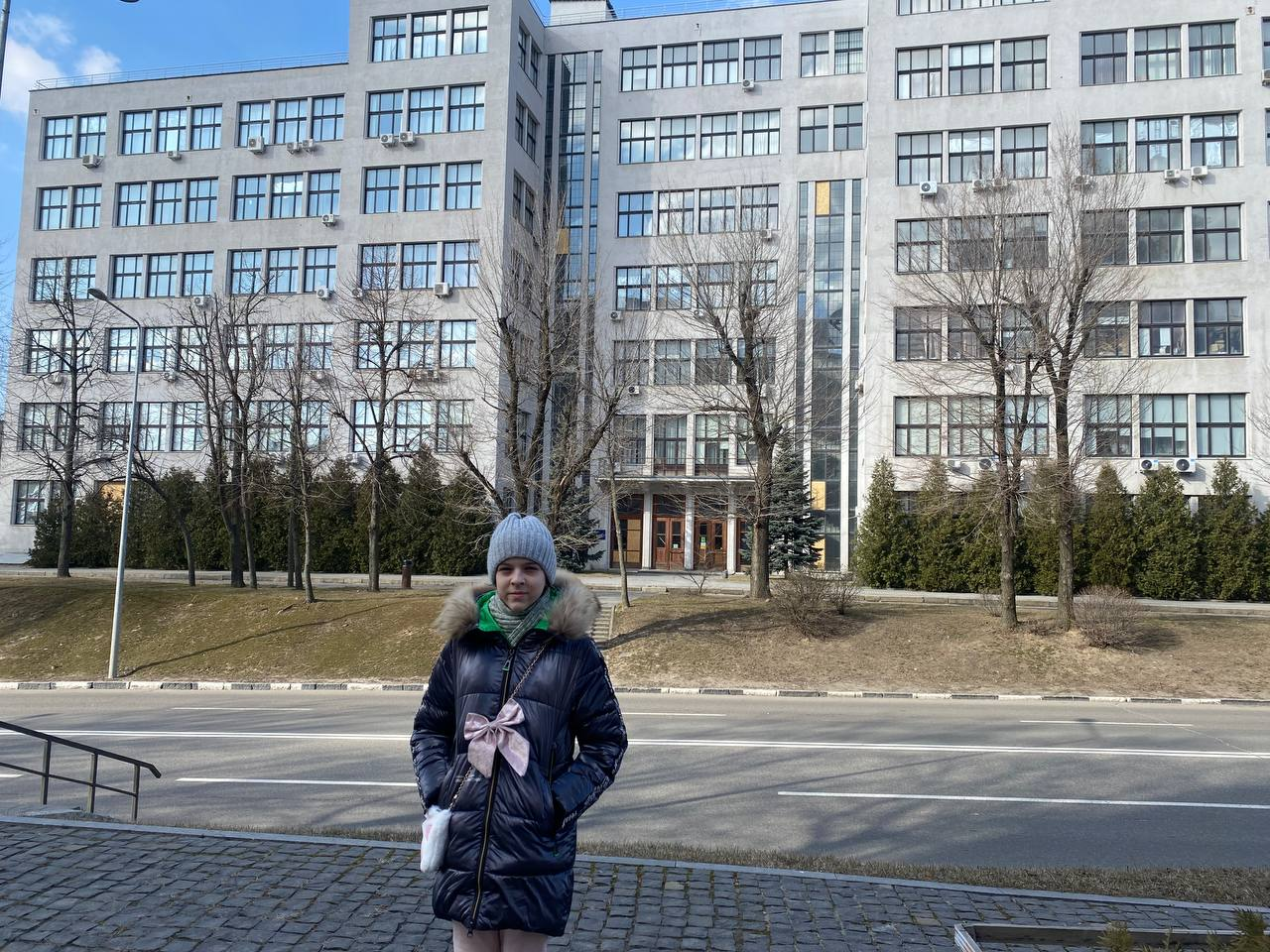 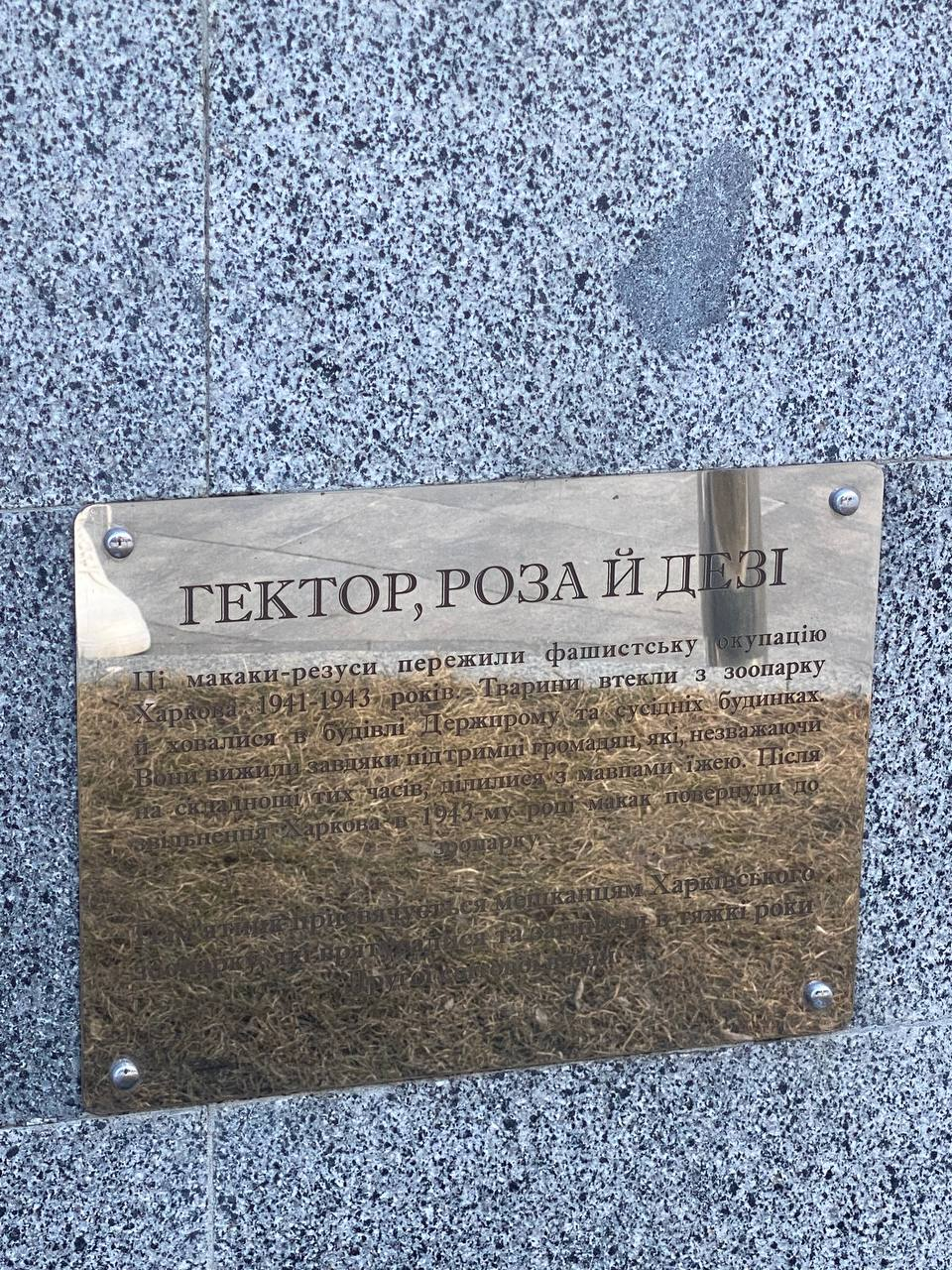 «Ці макаки – резуси пережили фашистську окупацію Харкова 1941-1943 років й ховалися в будівлі Держпрому, вони вижили завдяки небайдужим людям, які ділилися з ними їжею»
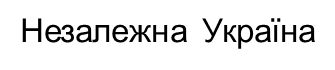 В 5 під'їзді Держпрому 
відкрито музей у 1980-х роках.
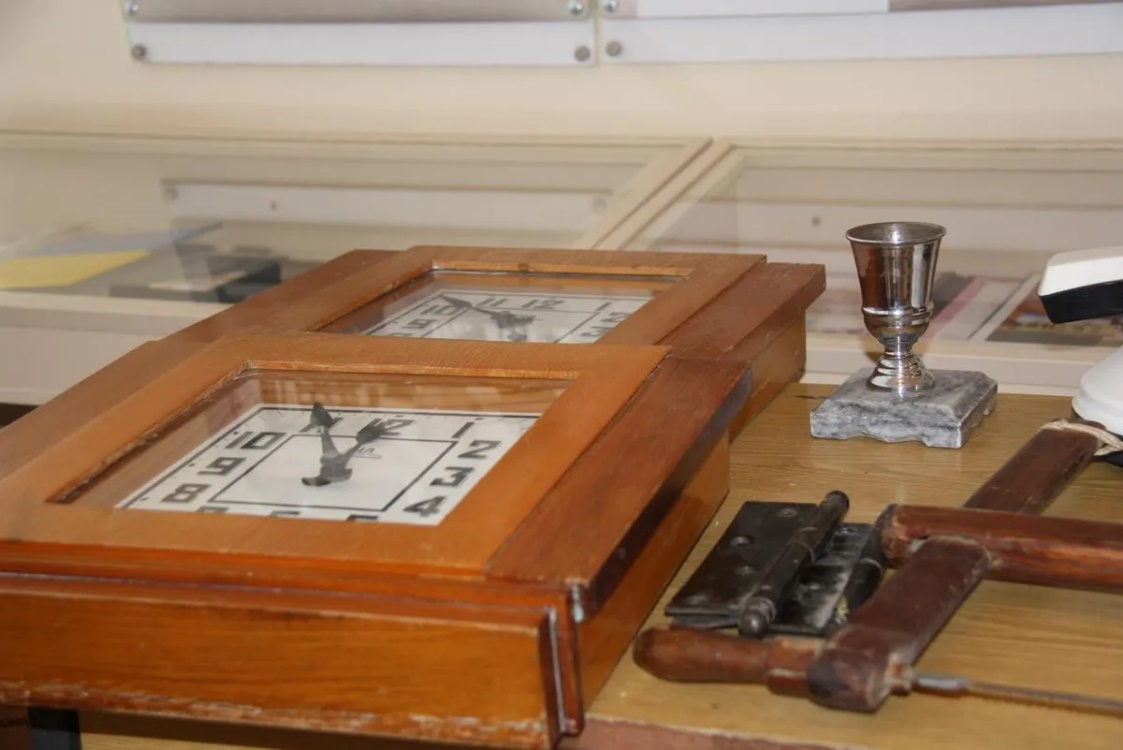 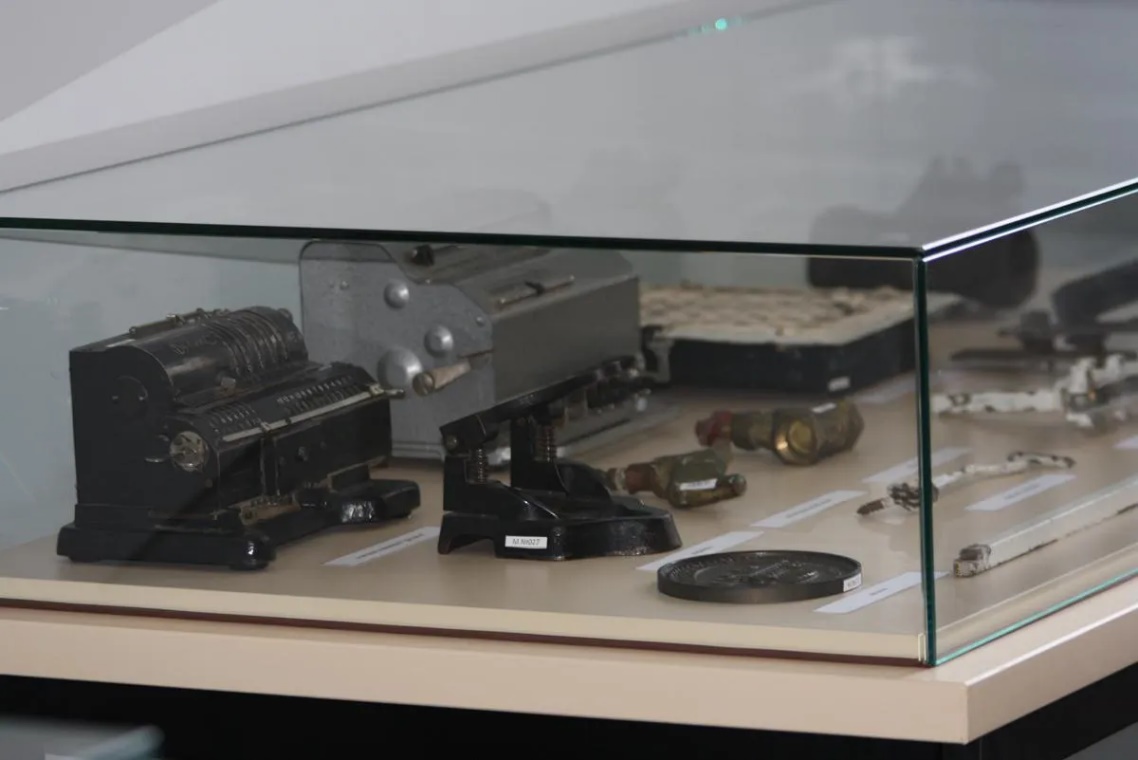 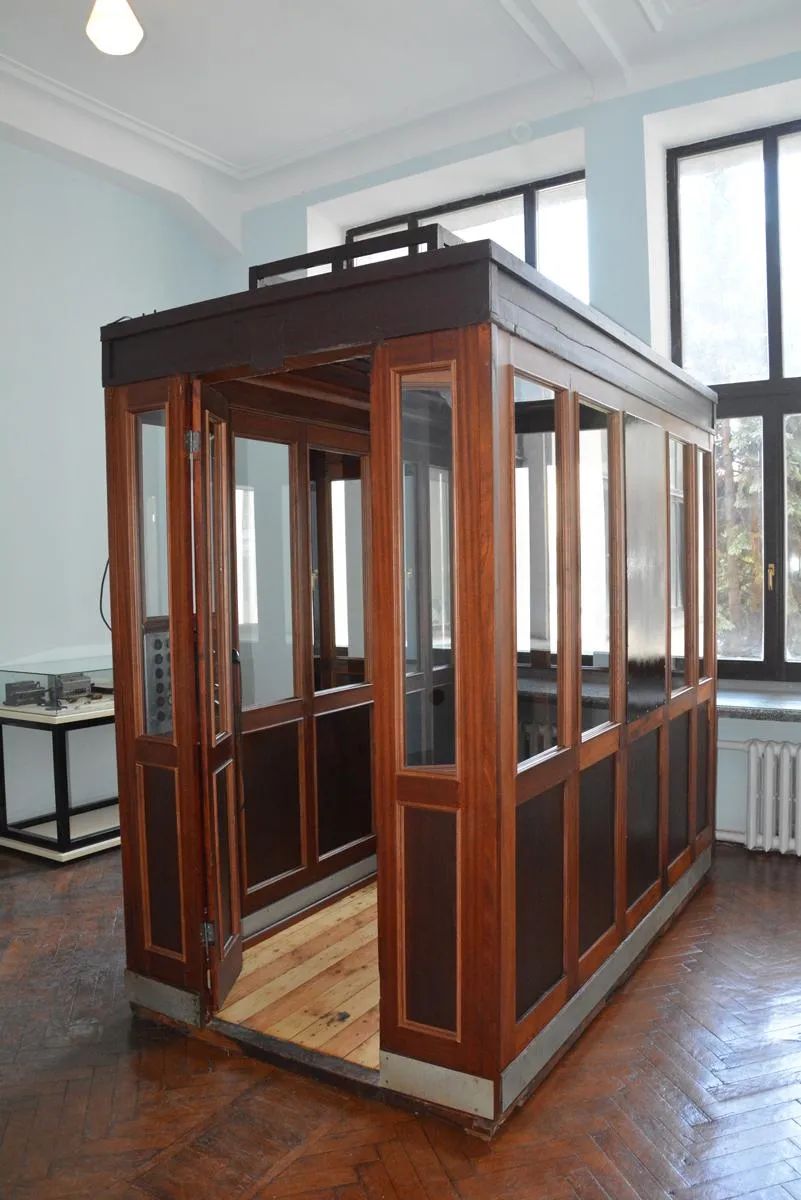 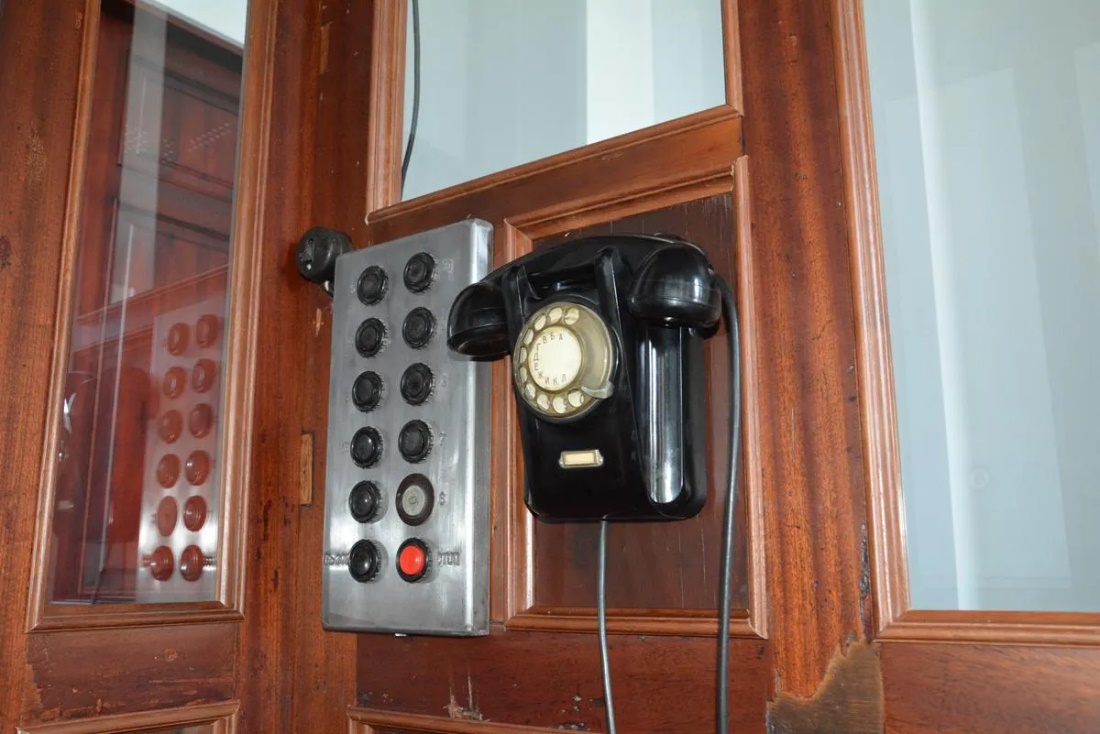 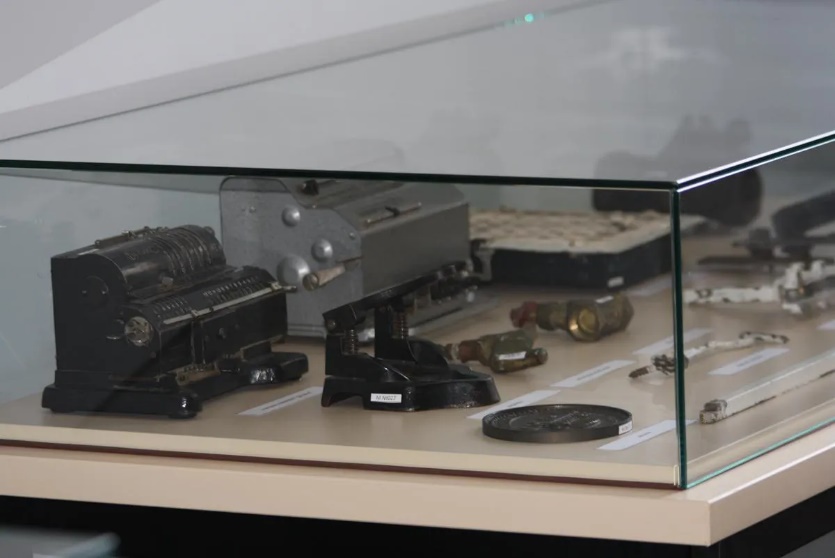 7 з 12 ліфтів працюють без заміни з моменту запуску в експлуатацію (1928)
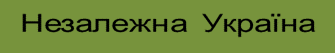 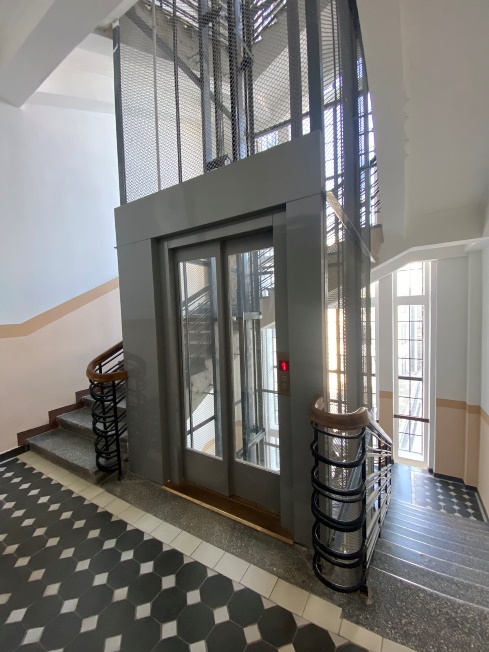 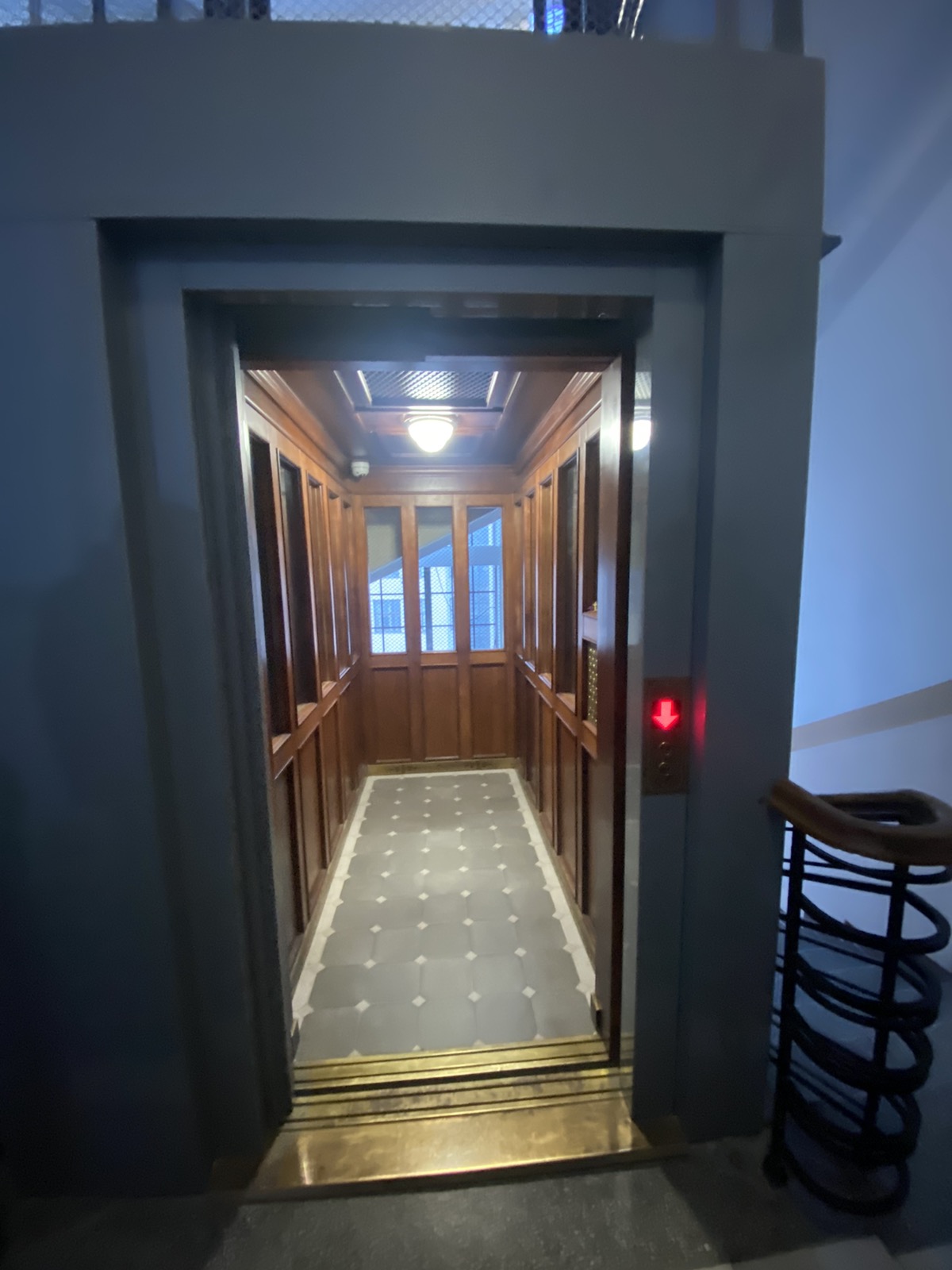 2021р.
Новий ліфт
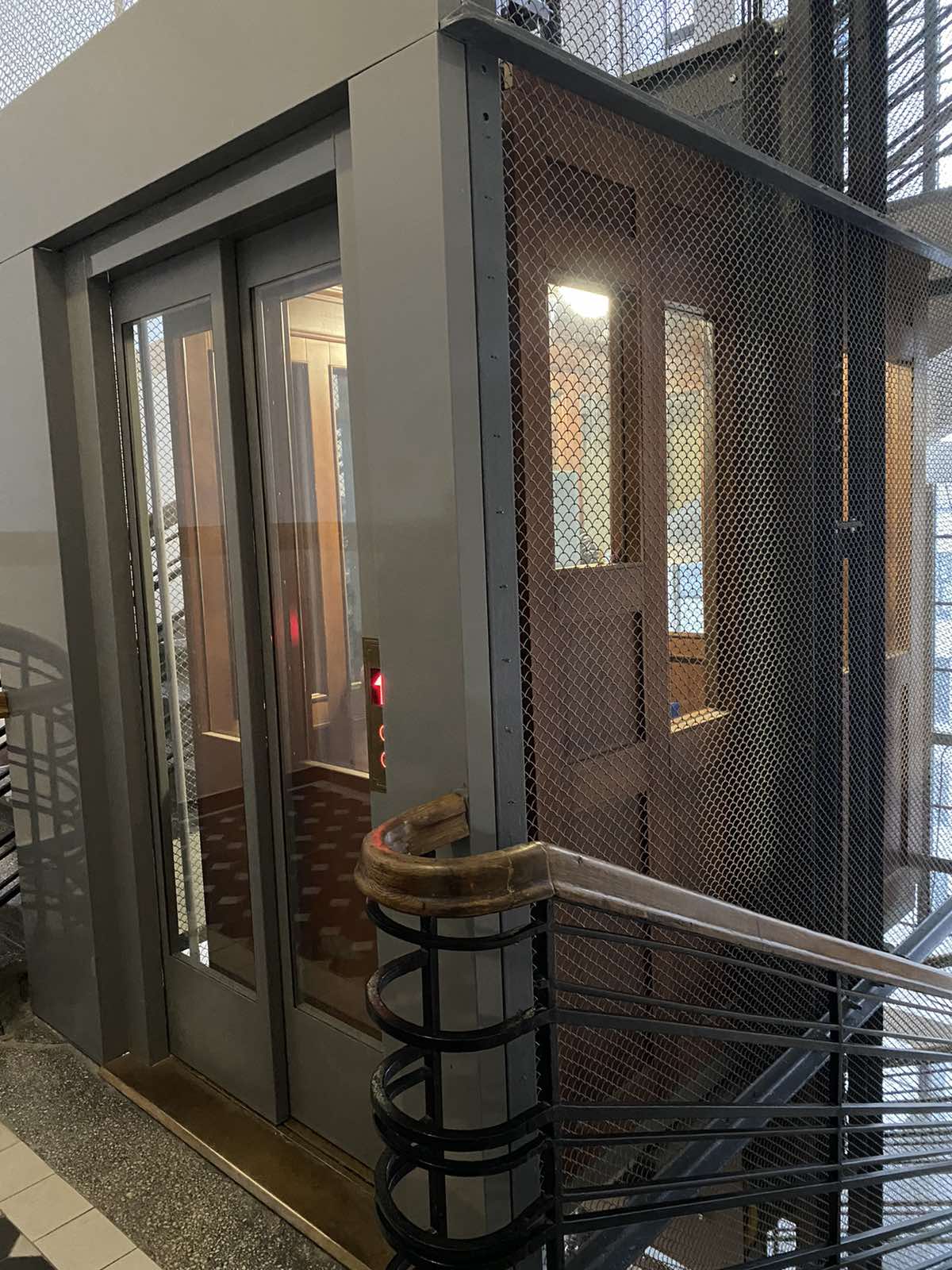 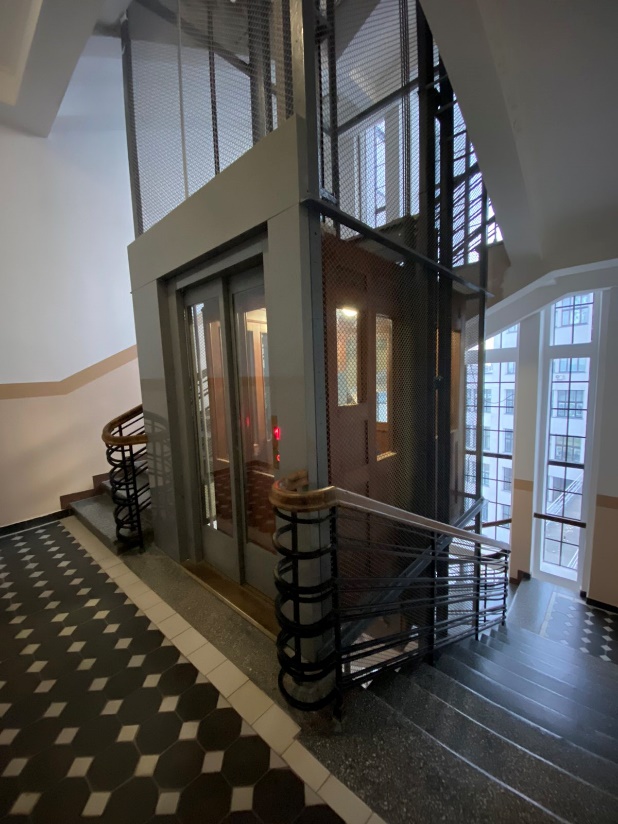 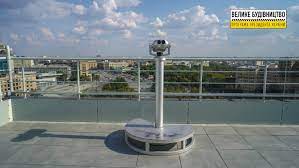 На даху корпусу Держпрому, на якому у 1954 році встановлено телевежу, 
24 серпня 2021 року було відкрито оглядовий майданчик (керівник проекту реставрації майданчика – архітектор Володимир Лопатько). Оглядовий майданчик розташовано на 12 поверсі шостого під'їзду Держпрому.
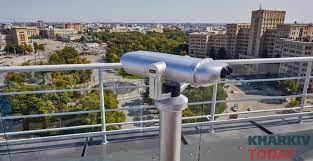 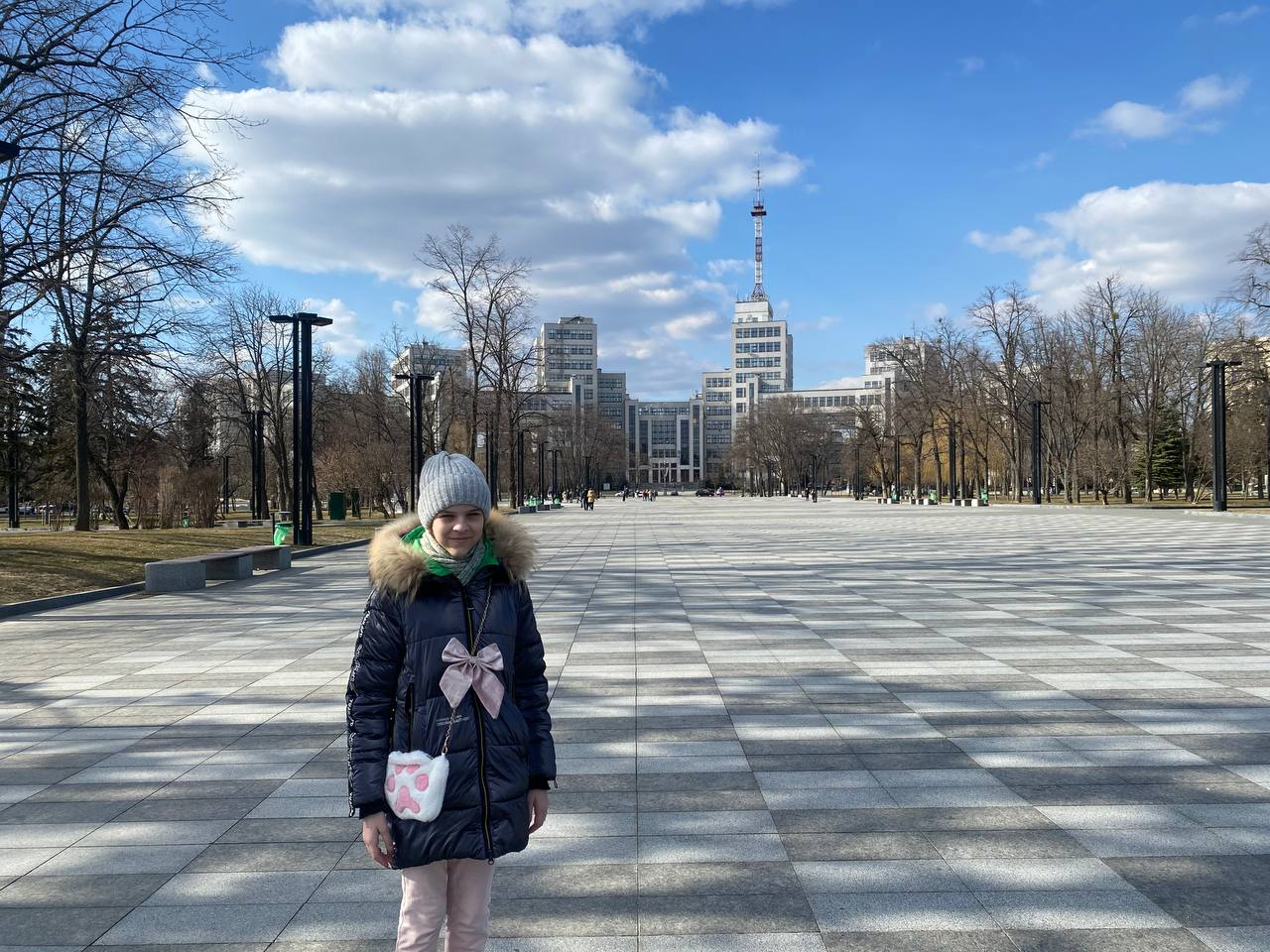 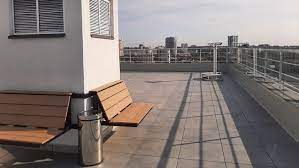 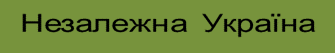 Пам'ятка архітектури конструктивізму. Будівля Держпрому вважається своєрідним символом Харкова. Це найбільший для свого часу "хмарочос" Європи, перша висотна будівля в Україні та СРСР. У Всесвітній архітектурній енциклопедії саме ця будівля ілюструє статтю "конструктивізм".
Теодор Драйзер сказав якось про Держпром: “Диво,  побачене у Харкові”
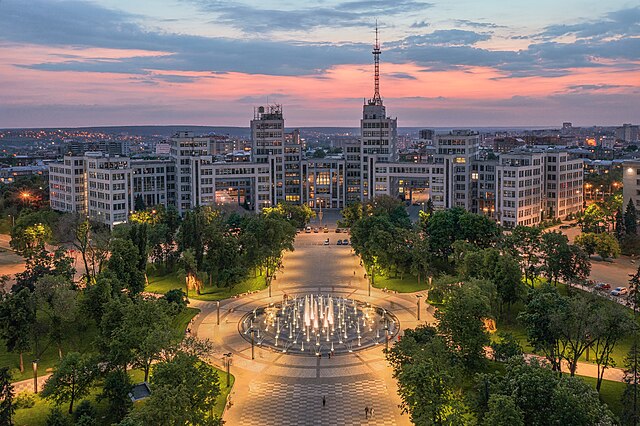 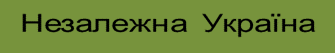 7 вересня 2023 року відбулося засідання Комітету другого протоколу  Гаагської конференції про захист культурних цінностей на випадок збройного конфлікту. Запит зробило Мінистерство культури та інформаційної політики України разом з Мінистерством оборони України.
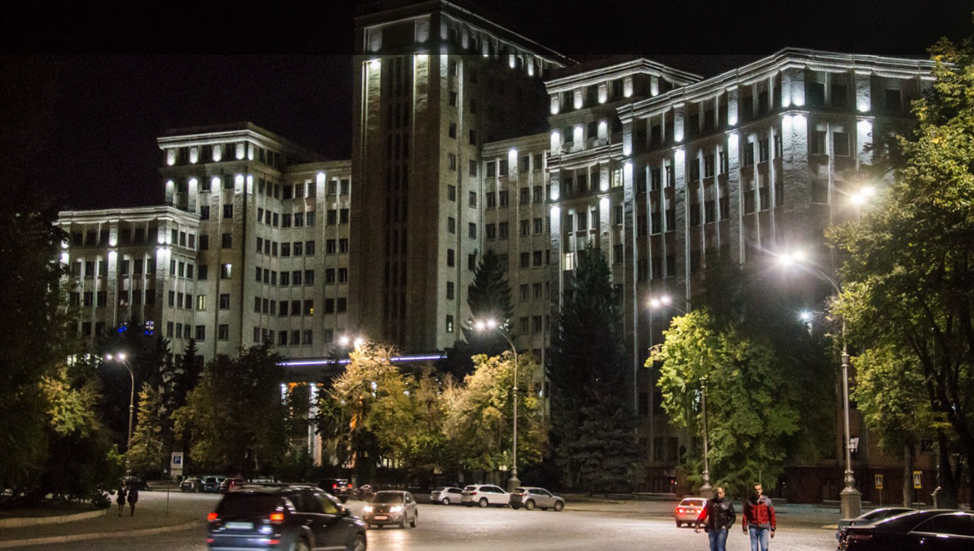 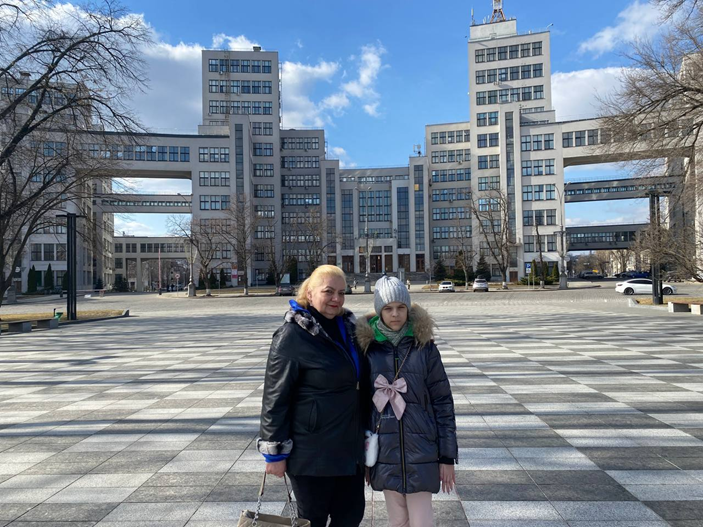 До списку світової спадщини ЮНЕСКО увійшов Держпром (будівля Державної промисловості)
У 2018 році Держпром внесений до Державного 
     реєстру нерухомих памятників України.
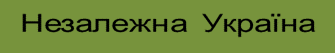 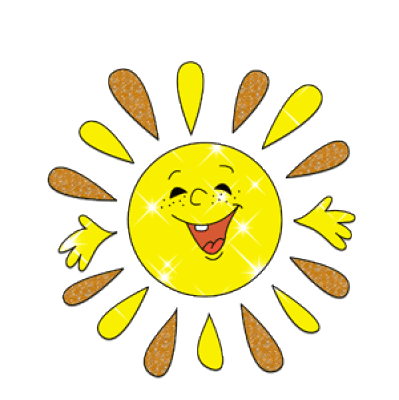 ДЯКУЮ ЗА УВАГУ
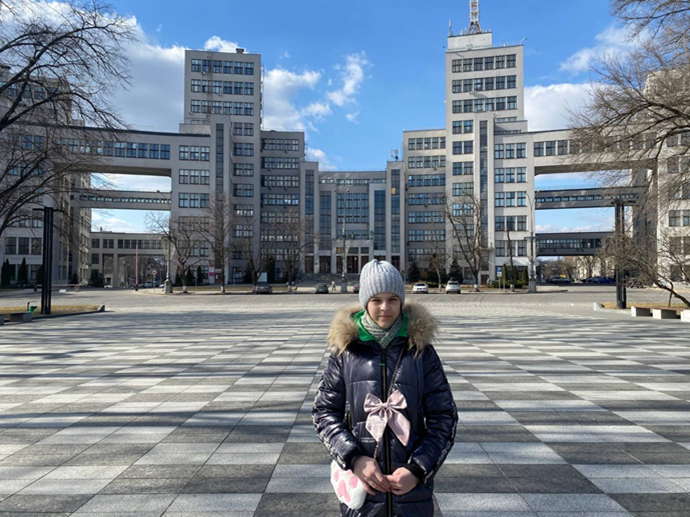 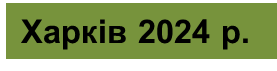